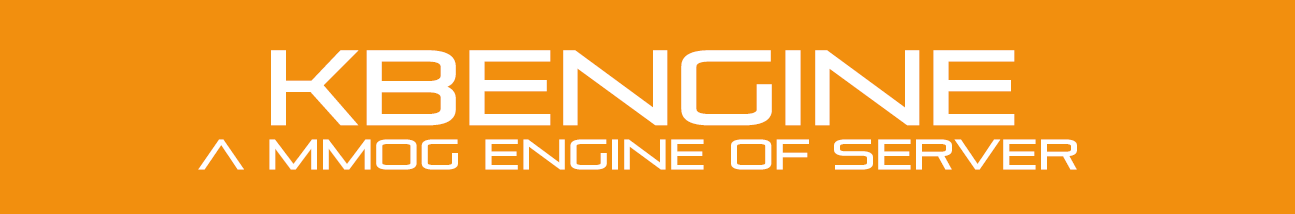 KBEngine 技术概览开源游戏服务端引擎                                             柯标
http://kbengine.org
概要
KBEngine 服务器概览
实现一个Entity
Entity的通信
Entity核心部件
Cell 功能集
服务器设置和维护
服务器调试
服务器的profiling和压力测试
第一章
KBEngine 服务器概览
KBEngine 服务器架构
Client
Client
Client
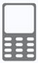 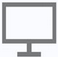 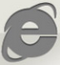 Internet
Switch Fabric
Baseapp
Loginapp
Loginapp
Baseapp
Baseapp
Switch Fabric
Cellapp
Cellapp
Cellapp
BaseappMgr
DBMgr
CellappMgr
Cellapp
Cellapp
Database
同时每台硬件机器需要运行守护进程machine
Loginapp进程
与客户端的第一个连接点
固定的端口
初始通信时加密
     公用密钥对(任意长度的密钥)
     用户名 / 密码
使用多个Loginapps使得负载均衡
       DNS轮流调度
Baseapp进程
与客户端通信的固定点
客户端与Cellapp通信的中介
与客户端的连接均衡地分担在各Baseapp间
用于处理没有空间位置属性的Entity
     拍卖行
     公会管理
     管理器
每个Baseapp同时担任着为其它Baseapp容错的角色
通常一个CPU / 核 上处理一个Baseapp
Base Entity(实体)
Baseapp上有两种实体
    Entity
    Proxy
Entity
   通常的游戏Entity
    例如: 存储在数据库里的NPC, 拍卖行, 工会管理器,房间匹配管理器…
Proxy
   与客户端连接
    C++继承自KBEngine.Entity
    特殊的Entity
Baseapp
Baseapp
Baseapp
Baseapp
自己的Entity实体
其他Baseapp上的Entity实体的备份
Baseapp 容错处理
备份entity到其它的Baseapps
Baseapp
Baseapp
Baseapp
Baseapp
自己的Base 实体
其他Baseapp上的base 实体的备份
Baseapp 容错处理
Baseapp crash后变得不可用
Baseapp
Baseapp
Baseapp
Baseapp
自己的Base 实体
其他Baseapp上的base 实体的备份
Baseapp 容错处理
灾难发生后快速切换到其他备份的Baseapp
Baseapp 容错处理
与Crash的Baseapp连接的客户端会被断开连接
      所有的数据都被存储了
         当重新连接后，它们将继续与其原来的Entity 连接    (如果没有timeout的话)
Baseapp 的管理器(BaseappMgr)
负责管理Baseapp间的负载平衡
监视所有的Baseapp以实现各个Baseapp之间的容错
主要用于玩家登录分配和创建Entity
一个服务器群组有一个BaseappMgr实例
Cellapp进程
空间与位置数据的处理
         处理玩家交互的Space (空间、房间、场景…)
处理在Space内的Entity
处理Space内的一个区域 (Cell)
            一个Cellapp在一个Space上的Cell只会有一个(通常   进程占用一个CPU/核，多个Cell并没有意义)
一个Cellapp有可能处理多个Space
通常一个CPU/核上处理一个Cellapp
Cells & Spaces
目前不支持Space拆分成多个Cell由Cellapps共同负载，因此本页可忽略
Spaces通过Cells来实现平衡负载
每个Space至少含有一个Cell
每个Cell处理Space的一个区域
Cell的边界根据Cell的负载而移动
Cells不影响客户端的游戏体验
一个Space被拆分成多个Cell
Cell1
Cell3
Cell6
Cell4
Cell5
Cell2
Cellapp主要负载的地方
管理的Entity的总数量
Entity的通信的频率
         用户所调用的方法
         系统自动更新的属性
         Entity的密集度
Entity 脚本
Entity的数据大小
Entity与Cell
每个space至少有一个Entity
        通常第一个Entity是SpaceEntity，用于让用户操控Space
CellApp上的每个玩家Entity都有一个Witness对象
        Witness监视周围的Entity，将发生的事件消息同步到客户端
Entity的兴趣范围(AOI)缺省是500M
         是可以自定义的，依赖于很多因素
Entity与Cell (本页跨Cell内容未实现)
Entity穿越Cell边界是无缝的
          客户端不会感觉到(穿越边界的发生)
每个Cell维护着一个list，存放着在其边界外沿的Entity
          Ghost entities
         半径500m，可配置 
         大于等于AOI
Cell1
Cell2
500m boundary region
500m boundary region
500m radius
Real Entity
Ghost Entity
Entity: Real与Ghost
Real Entity是权威的Entity
一个Ghost Entity是从邻近的Cell的对应的Entity的部分数据的拷贝
Cell1
Cell2
500m boundary region
500m boundary region
Real Entity
Ghost Entity
Ghost Entity
解决跨越Cell边界的Entity的交互问题
方法调用
           转发给其Real Entity
属性 
        一个属性可以是real only的, 例如: 将永远不会存在于ghost上
        如果一个属性对于客户端是可见的，那么该属性必须是可以ghost的,例如：当前的武器、等级、名称
Ghost属性是只读的
         要更改属性值只能通过方法调用来更新其对应的Real Entity
Entity的数据更新
客户端实现LOD以加速渲染
Cellapp实现LOD以减少:
           带宽的消耗
           每个Entity的CPU消耗
LOD在Cellapp上的作用类似于在客户端的作用
           细节程度是相对于玩家entity与之的距离的
客户端Entity方法可以实现LOD
Entity属性实现LOD可以避免不必要的通信到客户端
          当前的血量 (对于很远的距离(的Entity)来说是不可见的)
Cellapp管理器(CellappMgr)
CellappMgr知道:
         所有的Cellapp (及它们的负载)
         所有的Cell边界
         所有Space
管理Cellapp的负载平衡 
         告诉Cellapp们它们的Cell边界应该在哪里
把新建的Entity加入到正确的Cell上
一个服务器群组一个CellappMgr实例
数据库管理器(DBMgr)
管理Entity数据的数据库存储
负责数据库与其余的服务器间的Entity信息的通信
支持的数据库类型:
        MySQL
        MongoDB
        Redis
        … 你自己定制
最好独立的机器运行
Entity备份
存档
        在Baseapp间轮流调度处理
        Baseapp向Cellapp要Entity的Cell部分的数据再定时转给DBMgr存储
KBEngine的机器Daemon(machine)
Daemon用于监视服务器进程
每个服务器机器上有一个machine
启动/停止服务器进程
通知服务器群组各个进程的存活状态
监视机器的使用状态
        CPU / 内存 / 带宽
KBEngine服务端通常的操作
一个Baseapp，2个及以上Cellapp
         不同游戏不同情况
               早Profile，经常Profile
情况允许，应放在独立的机器的进程:
        DBMgr
        一些工具类进程
登录过程
客户端发登录请求
        指定IP/端口 
Loginapp收到登录请求
        解密请求消息(一些客户端也会选择不加密通讯，那么服务端不进行解密)
Loginapp转发登录消息到DBMgr
DBMgr验证用户名/密码
        查询数据库
转发请求到BaseappMgr
BaseappMgr发送创建Player Entity的消息到负载最小的Baseapp
Baseapp创建一个新的Proxy
        可能会创建一个新的Cell Entity
Proxy的TCP端口被返回给客户端
        途径BaseappMgr, DBMgr, Loginapp
第二章
实现一个Entity
游戏项目资产库
KBEngine引擎默认资产库
     如果用户没有设置环境变量指向，引擎默认会尝试读取引擎根目录assets作为默认的资产库
         资产库的概念类似于Unity3D中的Assets，不过其中一些文件夹名称结构被固定了
不同的项目是不同的资产库
         要想引擎启动时读取到对应的项目资产库，必须在环境变量中制定
资产库文件夹结构
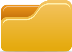 <assets>
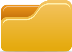 scripts
列出了所有的entity
entities.xml
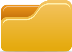 base
Baseapp脚本
<entity>.py
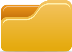 cell
实现属性和方法 (Python)
Cellapp脚本
<entity>.py
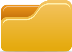 client
Client脚本(只在包含Python解析器的原生环境
有效，Unity3D等插件环境不需要在此实现)
<entity>.py
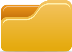 common
Cell, Base, Client 相互之间共用的实现函数
公用的script
*.py
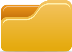 server_common
Cell, Base 相互之间共用的实现函数
公用的script
*.py
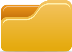 entity_defs
定义Entity的属性和方法 (XML)
定义文件
<entity>.def
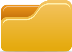 user_type
自定义类型脚本
*.py
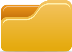 res
资产库文件夹结构
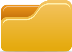 <assets>
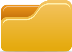 scripts
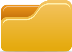 服务端逻辑数据文件，例如：策划导表数据
data
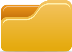 数据库扩展
db
机器人压力测试，虚拟客户端脚本, 可以简化scripts/client下的脚本实现
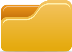 bots
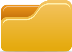 res
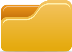 server
服务端配置文件
kbengine.xml
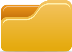 空间的资源数据，例如：提供实体服务端导航的碰撞信息
spaces
Entity的实现
每个Entity必须:
        在entities.xml文件的列表里
        必须有一个<Entity_name>.def文件
   必须有<Entity_name>.py文件
每个Entity可以:
         有最多3个部分的实现 (Client/Cell/Base)
         使用common路径下的共享的脚本
Client / Server的定义文件必须匹配
      在客户端插件环境中，插件会根据计算协议的MD5值比对，保证协议是最新的，当协议不匹配时会从服务端网络导入并存储到本地
分布式的Entity
B
A
A
A
B
Base Entity
Real Entity
Ghost Entity
Player Entity
Client Entity
C
C
C
B
Client
Client
Client
A
B
C
Baseapp
Baseapp
A
A
A
B
B
B
C
C
C
Cellapp3-cell3
Cellapp1-cell1
Cellapp2-cell2
Space1 - Cell1
Space1 - Cell2
C
A
B
A
B
C
在一个space上
Space1 - Cell3
A
B
C
分布式的Entity
CellApp1,CellApp2和CellApp3都各自有一个Space1的Cell
三个Entity A,B和C都在Space1
A
A
A
B
B
B
C
C
C
Cellapp3
Cellapp1
Cellapp2
Space1 - Cell1
Space1 - Cell2
C
A
B
A
B
C
在一个space上
Space1 - Cell3
A
B
C
分布式的Entity-从Cellapp1来看
Space1的CellApp1的Cell：
        A和B是Real Entity
        C是一个从CellApp2上ghost来的ghost Entity
A
A
A
B
B
B
C
C
C
Cellapp3
Cellapp1
Cellapp2
Space1 - Cell1
Space1 - Cell2
C
A
B
A
B
C
在一个space上
Space1 - Cell3
A
B
C
分布式的Entity-从Cellapp2来看
Space1的CellApp2的Cell：
        C是Real Entity
        A和B是一个从CellApp1上ghost来的ghost Entity
A
A
A
B
B
B
C
C
C
Cellapp3
Cellapp1
Cellapp2
Space1 - Cell1
Space1 - Cell2
C
A
B
A
B
C
在一个space上
Space1 - Cell3
A
B
C
分布式的Entity-从Cellapp3来看
Space1的CellApp3的Cell：
        A和B是一个从CellApp1上ghost来的ghost Entity
        C是一个从CellApp2上ghost来的ghost Entity
A
A
A
B
B
B
C
C
C
Cellapp3
Cellapp1
Cellapp2
Space1 - Cell1
Space1 - Cell2
C
A
B
A
B
C
在一个space上
Space1 - Cell3
A
B
C
简单的Entity
Account.def:
------------

<root>
		<Properties>
		</Properties>

		<ClientMethods>
		</ClientMethods>

		<BaseMethods>
		</BaseMethods>

		<CellMethods>
		</CellMethods>
</root>
Entity的继承
Entity定义文件支持继承
       <assets>/scripts/entity_defs/interfaces
两种继承机制:
       <Parent>
                     继承所有的东西
                     属性 / 方法
                     Volatile 属性定义
                     LOD 级别
                     简单级别的继承
  <Implements>
                 继承属性和方法
                        多级别的继承
Avatar的定义
<root>
	<Volatile>
		<position/>
		<!--<position> 0 </position> Don't update-->
		<yaw/>
		<!--<pitch> 20 </pitch>-->
		<pitch/>
		<roll/>
	</Volatile>


	<Implements>
		<Interface>	GameObject		</Interface>
		<Interface>	State		</Interface>	
                                </Implements>


	<Properties>
		<roleType>
			<Type>	UINT8	</Type>
			<Flags>	BASE	</Flags>
			<Default>	0	</Default>
			<Persistent>	true                         </Persistent>
		</roleType>

	</Properties>


	<BaseMethods>
		<createCell>
			<Arg>	ENTITYCALL	</Arg>
		</createCell>
	</BaseMethods>


	<CellMethods>
		<jump>
			<Exposed/>
		</jump>
	</CellMethods>


	<ClientMethods>
		<onJump/>
	</ClientMethods>
</root>
Entity的属性
类型（Type）
       像所有语言一样
       为网络传输/数据库存储标准化
固定协议ID（Utype）
         http://www.kbengine.org/cn/docs/programming/entitydef.html
缺省值（Default）
      由类型决定
           多可以在定义文件里覆盖
广播形式的标志（Flags）
Detail Level
Volatile 信息
是否存储到数据库（ Persistent）
Entity属性
Cell上的属性
Entity数据被频繁访问
当跨越Cell Boundary时数据会被复制（到新的Cell）
数据备份到Base
数据改变时通知客户端:
属性的改变
当一个entity进入玩家的AOI时
Base上的属性
更复杂/访问较少
数据改变时通知客户端
Entity属性
Client上的属性
可访问部分的server属性
属性值从Cell上发布得来
Cell属性改变会触发set_<property>()
例如:
def set_HP( self, old ):  if self.HP == 0 and old > 0:    self.doDeath()‏
Entity定义数据类型
简单类型
INT8 / UINT8
FLOAT32 / FLOAT64
STRING
VECTOR3
…
序列类型
 ARRAY
TUPLE
Entity定义数据类型
<root>
   <Properties>
      <name>
         <Type>    		STRING    	</Type>
      </name>

      <items>
         <Type>   		ARRAY
          	 <of>   	UINT8 	 	 </of>
	   </Type>
      </items>
   </Properties>
   ...
</root>
Entity定义数据类型
复杂类型
FIXED_DICT
Dictionary型的对象
固定的key集
PYTHON
比FIXED_DICT低效
可以支持任何Python数据类型
安全性(读取客户端传来的数据来序列化Python对象)
使用Python的pickle模块
Unity3D等插件环境不应该将该属性类型传输到客户端
   (C#无法解析)
Entity定义数据类型
<root>

   <Properties>

      <CharacterInfos>
         <Type>  FIXED_DICT
            <Properties>
               <name>
                  <Type> STRING </Type>
               </name>

               <level>
                  <Type> UINT8  </Type>
               </ level >
            </Properties>
         </Type>
      </CharacterInfos>

    </Properties>

   ...
</root>
自定义类型
可重用的类型自定义
<assets>/scripts/entity_defs/types.xml
<SKILLID>			INT32		</SKILLID>
<QUESTID>		INT32		</QUESTID>

<EXAMPLES>	FIXED_DICT
	<Properties>
		<k1>
		      <Persistent>	false	</Persistent>
		      <Type>	INT64	</Type>
		</k1>
			
		<k2>
		      <Type>	INT64	</Type>
		</k2>
	</Properties>
</EXAMPLES>
Entity属性的发布
<root>
   <Properties>

      <name>
         <Type>   STRING       </Type>
         <Flags>  ??  		 </Flags>

      </name>

   </Properties>

   ...
</root>
Entity属性的发布
CELL_PRIVATE
BASE
CELL_PUBLIC
Ghost
Cell
Base
CELL_PUBLIC_AND_OWN
OWN_CLIENT
OTHER_CLIENTS
BASE_AND_CLIENT
ALL_CLIENTS
Other clients
Own client
Baseapp1
Baseapp2
不可访问该实体描述的属性的实体
可访问该实体描述的属性的实体
当前所描述的实体，也可访问属性
Entity属性的发布 - BASE
属于Base
只有Base可以访问
       Baseapp2和Baseapp3无法访问到Baseapp1中红色实体的BASE属性
BASE属性的修改不会被广播
把它们定义在.def文件里就意味着它们会被定期的备份到其它Baseapp上和数据库里
例如:
        当前账号Entity记录玩家上次进入游戏所选择的角色DBID
        公会管理器记录的公会成员信息列表
Baseapp3
Baseapp2
Baseapp1
不可访问该实体描述的属性的实体
可访问该实体描述的属性的实体
当前所描述的实体，也可访问属性
Entity属性的发布 - BASE_AND_CLIENT
属于Base
Base和自己的客户端可以访问
         Baseapp2和Baseapp3无法访问到Baseapp1中红色实体的BASE_AND_CLIENT属性
该类属性的值的改变也会被发布到其对应的自己的客户端的entity上。并且会有脚本的回调(set_<property_name>())函数会被调用
例如:
        当前账号Entity记录玩家上次进入游戏所选择的角色DBID，但客户端也需要对所选角色进行表现
              很少用到
Baseapp3
Client
Cellapp2
Cellapp1
不可访问该实体描述的属性的实体
可访问该实体描述的属性的实体
当前所描述的实体，也可访问属性
Entity属性的发布 – CELL_PRIVATE
属于Real Entity，只有Real Entity能访问
Cellapp2和Cellapp3无法访问到Cellapp1红色实体的CELL_PRIVATE属性
在.def文件里定义它们就意味着在Cell的Entity从一个Cell换到另一个Cell上时这类的属性会被随着移植到新的Cell上。另外，这类的属性会被定期的备份到Base Entity上
例如:
        NPC AI ‘想法’
            Player的关于游戏play的属性，但是其它player不应该看到
Cellapp3
Baseapp1
Baseapp2
Baseapp3
Client1
Client2
Cellapp2-space1
Cellapp1-space1
不可访问该实体描述的属性的实体
可访问该实体描述的属性的实体
当前所描述的实体，也可访问属性
Entity属性的发布 – CELL_PUBLIC
属于Real Entity
        它所属于的Real Entity和其对应的ghost Entity上都可以访问
该类属性的值的改变会被发布到其对应的ghost Entity上。在ghost Entity上这类属性只是只读的属性
例如:
        怪物的暴力级别 
        NPC的等级
在同一个space中，并且其他实体都在红色实体附近
Cellapp3-space1
Baseapp1
Baseapp2
Baseapp3
Client1
Client2
2
Cellapp2-space1
Cellapp1-space1
1
不可访问该实体描述的属性的实体
可访问该实体描述的属性的实体
当前所描述的实体，也可访问属性
Entity属性的发布 – CELL_PUBLIC_AND_OWN
属于Real Entity
        它所属于的Real Entity和其对应的ghost Entity上都可以访问
该类属性的值的改变会被发布到其对应的ghost Entity上。在ghost Entity上这类属性只是只读的属性
该类属性的值的改变也会被发布到其对应的自己的客户端的entity上。并且会有脚本的回调(set_<property_name>())函数会被调用
例如:
        Avatar的敌人列表，服务端其他实体AI可以检查Avatar敌人列表并协助战斗，客户端可以显示敌人列表中的仇恨值做排名，而其他客户端则不需要看到当前Avatar的仇恨列表
在同一个space中，并且其他实体都在红色实体附近
Cellapp3-space1
2
1
Baseapp1
Baseapp2
Baseapp3
1
2
Client1
Client2
2
Cellapp2-space1
Cellapp1-space1
1
不可访问该实体描述的属性的实体
可访问该实体描述的属性的实体
当前所描述的实体，也可访问属性
Entity属性的发布 – ALL_CLIENTS
属于Real Entity
        它所属于的Real Entity和其对应的ghost Entity上都可以访问
该类属性的值的改变会被发布到其对应的ghost Entity上。在ghost Entity上这类属性只是只读的属性
该类属性的值的改变也会被发布到其对应的自己的客户端的Entity上。并且会有脚本的回调(set_<property_name>())函数会被调用
如果其它的玩家的AOI范围内有这个属性隶属的Entity，那么这个属性的值的改变也会被发布这些玩家的客户端的该Entity上。并且会有脚本的回调(set_<property_name>())函数会被调用
例如:
        实体名称
        实体血量与等级
在同一个space中，并且其他实体都在红色实体附近
Cellapp3-space1
2
1
Baseapp1
Baseapp2
Baseapp3
1
2
Client1
Client2
2
Cellapp2-space1
Cellapp1-space1
1
不可访问该实体描述的属性的实体
可访问该实体描述的属性的实体
当前所描述的实体，也可访问属性
Entity属性的发布 – OWN_CLIENT
属于Real Entity
它所属于的Real Entity和自己的客户端可以访问
该类属性的值的改变也会被发布到其对应的自己的客户端的Entity上。并且会有脚本的回调(set_<property_name>())函数会被调用
例如:
        角色当前的敏捷、力量、智力属性，该属性用于计算角色最终的能力值，但其他实体不需要访问该属性，而自己的客户端需要在角色面板上显示这三个属性用于配点
         角色的经验值
在同一个space中，并且其他实体都在红色实体附近
Cellapp3-space1
2
1
Baseapp1
Baseapp2
Baseapp3
1
2
Client1
Client2
2
Cellapp2-space1
Cellapp1-space1
1
不可访问该实体描述的属性的实体
可访问该实体描述的属性的实体
当前所描述的实体，也可访问属性
Entity属性的发布 – OTHER_CLIENTS
属于Real Entity
        它所属于的Real Entity和其对应的ghost Entity上以及其他de 客户端都可以访问
该类属性的值的改变会被发布到其对应的ghost Entity上。在ghost Entity上这类属性只是只读的属性
如果其它的玩家的AOI范围内有这个属性隶属的Entity，那么这个属性的值的改变也会被发布这些玩家的客户端的该Entity上。并且会有脚本的回调(set_<property_name>())函数会被调用
例如:
动态的世界物品的状态 (如: 门, 按钮, 战利品)
客户端本地已知某状态，只是想将状态广播给其他客户端
在同一个space中，并且其他实体都在红色实体附近
Cellapp3-space1
2
1
Baseapp1
Baseapp2
Baseapp3
1
2
Client1
Client2
Volatile属性
优化的协议
仅仅对最近更新的数据值有兴趣
Position (x,y,z)
Yaw, Pitch, Roll
属性Detail Level(未实现)
影响属性更新到客户端
典型地用于可看见的属性
带宽节省机制
如果需要可以使用，但不是必须用
用<DetailLevel>指定
Detail levels 又名 <LodLevels>
属性Detail Level(未实现)
<root>

   <LoDLevels>
      <level>  20  <label> NEAR    </label>  </level>
      <level> 100  <label> MEDIUM  </label>  </level>
      <level> 250  <label> FAR     </label>  </level>
   </LodLevels>

   <Properties>
      <name>
         <Type>          STRING       </Type>
         <Flags>         ALL_CLIENTS  </Flags>
         <DetailLevel>   NEAR   </DetailLevel>
      </name>
   </Properties>

   ...
</root>
Entity的数据保存
一些entity和它们的数据可能需要保存到数据库，这样就是服务器重启了这些数据也还有效
在属性上定义
Entity被存到数据库里
自动在数据库里创建一个self.databaseID
<root>
   <Properties>
      <name>
         <Type>        STRING       </Type>
         <Flags>       ALL_CLIENTS  </Flags>
         <Persistent>  true         </Persistent>
      </name>
   </Properties>

   ...
</root>
Entity方法
分别定义在
Client / Cell / Base
必须定义参数
Base / Cell方法可以被暴露给Client端使用
Client方法可以指定一个最大的可调用范围
要远程的调用(跨域Client / Cell / Base)必须在定义文件(.def)里定义
Entity方法
<root>
   <Properties>
      ...
   </Properties>

   <ClientMethods>
     ...
   </ClientMethods>

   <BaseMethods>
      <addToFriendsList>
         <!-- Entity ID -->
         <Arg>  INT32  </Arg>

         <!-- Expose to client -->
         <Exposed />
      <addToFriendsList>
   </BaseMethods>

   <CellMethods>
      ...
   </CellMethods>
</root>
Entity暴露方法（允许Client调用）
不是所有的server方法都被暴露的
需要以<Exposed />声明
暴露的Cell方法
自动的接收调用方的EntityID
通常要检查是否self.id == callerID
暴露的Base方法
只有自己的Client可以调用
Entity方法(本页未实现)
Client方法LoD
帮助减少客户端带宽的使用
在近距离产生可视的效果
当广播Client消息时很有用
<root>
   ...

   <ClientMethods>
     ...
     <smile>
       <DetailDistance> 30 </DetailDistance>
     </smile>
     ...
   </ClientMethods>

   ...
</root>
Entity方法
Entity根据需要存在于Cell/Base/Client分布平台的一个或多个上。
如果在一个分布平台上没有Entity存在的需要，那么在这个平台上也不需要该Entity的Python脚本。
Entity分布式存在的例子
Base
Cell
Client
SpawnPoint
聊天/公会
召唤的生物实体*
Player Entity
Server AI/NPC's
* 没有Base部分的Entity是不参与容错的
脚本开发的指导
尽可能的把负载放到BaseApp
尽可能减少需要保存到数据库的Entity的属性
避免过多调用writeToDB()
尽量减少复杂层级的数据
如: 多维数组
如果脚本的执行时间超过1个game tick，会负面地影响服务器的效率
第三章
Entity的通信
EntityCall
指向远程进程的Entity
如: 一个Entity的Cell部分
使得可以远程的调用函数（从一个进程调用另一个进程的函数）
如: ec 是一个Cell EntityCall  ec.someMethod( a, b )会引发Real cell entity所在的进程的someMethod()的调用
Intra-entity通信
如: 从Cell部分到Base部分
Inter-entity通信
如: Entity A的Cell部分到Entity B的Base部分
EntityCall
不同的类型
Base
Cell
Client
单步跳转
多步跳转
通过base到cell(xxx.base.cell.someMethod())
一些KBEngine方法可能只接收一些特定的类型的EntityCall
细节请参考API文档
EntityCall
Entity有EntityCall成员变量
Client entity: self.cell, self.base (用于玩家)
Base entity: self.cell
Proxy entity: self.cell, self.client
Cell entity:
self.base
self.ownClient
self.allClients
self.otherClients
EntityCall
当一个Entity对象被传到一个有EntityCall参数的server方法时，EntityCall对象被自动地创建
例如:
Cell方法talkToMe()有一个ENTITYCALL参数
在一个Cell上, EntityA调用:entityB.talkToMe( self )
Entity A的EntityCall被传到Entity Bdef talkToMe( self, ec):   ec.sendMsg( “hello” )
Entity A的sendMsg()被调用（以 “hello”为参数）
存储EntityCall
Base entity的EntityCall是在Entity的生命周期内都有效的
Base entity所在的Baseapp永远不改变
可以用于长久的Entity间的通信
如果储存一个EntityCall，必须实现一个消息通知的机制（Entity删除时通知EntityCall无效）
Cell EntityCall只在很短的时间内有效
Cell entity所在的Cellapp随时可能改变
不要保存Cell EntityCall作为属性
立即使用，立即释放
存储EntityCall
不能从Client传递EntityCall也不能传递EntityCall到Client
不能信任Client
取而代之用Entity ID
EntityCall不能被存储到数据库里
当Server重启后IP地址会被改变
self.ownClient.chat()
self.allClients.chat()
self.otherClients.chat()
self.clientEntity(entityX).chat()
Cell到Client的通信
Self是Player A
Player在Baseapp上必须是一个 Proxy
这些EntityCall不能被传递
消息由Baseapp中转到Client
Cellapp
Player A
Client A
Player A
Client B
Player A
Client C
Player A
Client A
entityX
self.ownClient.chat()
Entity.ownClient 方法调用示例
self.ownClient.chat() 实际上使得chat函数在A客户端的entity A上被调用。
其它的客户端不会意识到A客户端上有A.chat()被调用。
Cellapp
Player A
Client A
Player A
… 导致A.chat()被调用
Entity.ownClient 方法调用示例
B
A
A
A
B
Base Entity
Real Entity
Ghost Entity
Player Entity
Client Entity
C
C
C
B
Client
Client
Client
A
B
C
Baseapp
Baseapp
导致A.chat()被调用
A
A
A
B
B
B
C
C
C
在cell上调用 A.ownClient.chat()
Cellapp3-cell3
Cellapp1-cell1
Cellapp2-cell2
Space1 - Cell1
Space1 - Cell2
C
A
B
A
B
C
在一个space上
Space1 - Cell3
self.allClients.chat()
Entity.allClients 方法调用示例
self.allClients.chat() 使得所有可以看到A的玩家客户端上的entity A的chat()函数被调用。
如果一个玩家在A所在的同一个space，并且A处于其AoI范围内，那么这个玩家的客户端就能看到A。
Cellapp
Player A
Client A
Player A
Client B
Player A
Client C
Player A
… 导致A.chat()被调用
Entity.allClients 方法调用示例
B
A
A
A
B
Base Entity
Real Entity
Ghost Entity
Player Entity
Client Entity
C
C
C
B
Client
Client
Client
A
B
C
Baseapp
Baseapp
使得客户端A,B和C上的A.chat() 都被调用
A
A
A
B
B
B
C
C
C
在cell上调用 A.allClients.chat()
Cellapp3-cell3
Cellapp1-cell1
Cellapp2-cell2
Space1 - Cell1
Space1 - Cell2
C
A
B
A
B
在一个space上
Space1 - Cell3
Entity.otherClients 方法调用示例
self.otherClients.chat()使得所有可以看到A的玩家客户端上的Entity A的chat()函数被调用，A客户端本身除外。
如果一个玩家在A所在的同一个Space，并且A处于其AOI范围内，那么这个玩家的客户端就能看到A。
通常用于在该玩家客户端立即见到效果的初始动作，它用otherClients的方式把该动作广播到其它玩家客户端。例如：跳跃。
Cellapp
Player A
self.clientEntity(entityX).chat()
Client A
entityX
… 导致A.chat()被调用
Entity.otherClients 方法调用示例
B
A
A
A
B
Base Entity
Real Entity
Ghost Entity
Player Entity
Client Entity
C
C
C
B
Client
Client
Client
A
B
C
Baseapp
Baseapp
使得客户端B和C上的A.jump () 都被调用
A
A
A
B
B
B
C
C
C
在cell上调用 A.OtherClients.jump()
Cellapp3-cell3
Cellapp1-cell1
Cellapp2-cell2
Space1 - Cell1
Space1 - Cell2
C
A
B
A
C
B
在一个space上
Space1 - Cell3
第四章
核心Entity部件
Baseapp上的Entity类型
Entity
在Python脚本中，继承于KBEngine.Entity
存放大量复杂的数据
减少当Cell entity跨越Cell边界的时候的系统的负担
是接收方法调用的固定的EntityCall
Proxy
在Python脚本中，继承于KBEngine.Proxy
KBEngine.Proxy内部地继承于KBEngine.Entity
它是与Client通信的节点
Client可以根据需要附加或去除一个Proxy
Baseapp上的Entity属性
从KBEngine.Entity继承的Entity的属性
属性
描述
id
唯一的Entity ID，Cell,Base,Client共用一个id
databaseID
Entity在数据库里的永久ID。如果不是永久的则为零。64位
cell
如果有对应Cell entity存在，表示指向该Cell entity的EntityCall
cellData
如果Cell entity不存在，其以Dictionary结构保留Entity的Cell部分的数据
Baseapp上的Proxy属性
KBEngine.Proxy继承自KBEngine.Entity，它是所有有Proxy的Base entity的父类
附加属性：
属性
描述
client
用于与对应的客户端的Entity的通信的EntityCall
clientAddr
对应客户端机器的地址和端口
bandwidthPerSecond
每秒发送个客户端的信息长度
Baseapp上的Entity方法
方法
描述
addTimer(initOffset       [,repeatOffset,         userData] )
增加一个时钟（ offsets为秒数 ），返回它的ID
Entity必须实现方法onTimer(self, timerID, userData)
delTimer( timerID )
删除指定时钟
createCellEntity(        [cellEntityCall])
*
在EntityCall指向的Cell上创建entity
可以用于当在Base上创建Entity时在Cell上初始化一个Cell entity
如果不传递CellEntityCall，那么Base.cellData[spaceID]会被用到
*
createInNewSpace()
*
在一个新的space创建一个entity的cell部分（包括一个新的cell来管理它）
可以用于创建一个entity来控制一个新的space (如., 任务管理器)
destroyCellEntity()
删除Cell entity，保留Base部分
如果是在Space间转移，建议在CellApp上用‘teleport’ ，避免频繁销毁，创建Cell entity
此时Base上onLoseCell会被回调，Base.cellData属性会被赋以Cell Entity的属性
destroy()
销毁Entity的Base部分
Cell Entity必须已经先被销毁掉
适用于把Entity从游戏中去除
常常被用在onLoseCell回调函数里
Cell Entity属性被从Base.cellData中取得并传送，而且它变得不再可访问
*
属性
描述
id
唯一的Entity id，cell，base，client共用一个id
spaceID
Entity所在的Space
position
Entity的世界坐标系位置
roll
Entity的朝向
pitch
yaw
direction
Entity的面向，由roll, pitch, yaw来组合表示
volatileInfo
用来决定roll,pitch,yaw各自的更新频率，在.def文件里有缺省值
topSpeed
Entity的最大速度。用于物理检查
Cellapp上的Entity属性
Cellapp上的Entity方法
方法
描述
destroySpace()
删除Space里的所有Entity,从而删除Space
destroy()
删除Entity的Cell部分
从Space里删除Entity
entitiesInRange(        range
        [,entityType,
        position] )
搜索指定范围内的所有Entity
可以搜索到AOI范围以外的Entity但是无法找到Cell以外的Entity
球性测试
isReal()
返回此Entity是Real还是Ghost的
setAoIRadius( radius
        [, hysteresis] )
改变AOI半径，缺省是500m
必须小于Ghost距离，缺省是500m
teleport( 
         nearbyEntityMBRef,
         position,
         direction )
在同一个Space内改变Entity的位置
放Entity到另一个Space – nearbyEntityMBRef指向的Entity相同的Space
所有Entity属性和方法都可以在Python API文档内查到:
kbengine/doc/api/kbengine_api.chm
Entity的典型生存周期
Base部分先被创建
从数据库或者代码里创建
Base entity可以没有Cell部分-cellData属性
Base entity在其Cell部分存在时不能被销毁
Base entity通常在OnLoseCell()回调函数里决定自行销毁
Cell部分由Base部分来创建
Cell-only的entity可以用脚本来创建
Client部分通常在Entity进入到玩家的AOI时被创建
应该用enterWorld()/leaveWorld()回调函数作为初始和结束，而不是 __init__()函数
Entity的创建
Entity在Cell上的实例会在下一个网络更新时发布到合适的Client
推荐创建的方法:
Base Entity:KBEngine.createBaseAnywhere()
或者:createBaseLocally()createBase...FromDB()
Entity的创建
推荐的创建方法:
Cell Entity:createCellEntity()createInNewSpace()
Cell entity属性可以在从数据库读取后创建之前修改 
参看 Base API 文档: KBEngine.Entity.cellData
Cell Only Entity:createEntity()
在Cell上调用
不能被容错
Entity的销毁
Cell entity作为游戏逻辑的一部分被销毁
Base entity在其Cell部分还存在之前不能被销毁
销毁Cell部分:
Cell上: Entity.destroy()
Base上: Base.destroyCellEntity()
当cell部分销毁时Base.onLoseCell()会被调用
销毁base部分:
Base.destroy()
如果是永久性数据会使得writeToDB()被调用
容错
Cell的属性被备份到Base
Base的属性也被备份到另一个BaseApp
永久属性备份到数据库
存档: 持续地轮流调度存档
容错vs.灾难恢复
灾难 = 同时很多服务器进程失败
第五章
Cell功能集
Entity的cell部分的功能集
在Entity的Cell部分有许多与空间有关的功能可用
Navigate/MoveTo*导航系统
Proximity触发器(陷阱)
这些功能都是用Controller实现的
Entity的Controller
实现那些需要在后台花费很多tick处理的功能
当结束时会回调Python脚本
用于实现复杂的逻辑
因为效率原因用C/C++实现(相对于script)
当Entity跨越Cell边界时Controller也跟着复制到新的Cell
每个Entity上可以有无限多个Controller
每个实列返回一个Controller ID
删除:Entity.cancel( id )
能在它们的Entity的脚本上激活回调函数
Entity的导航系统(Navigation)
导航系统提供了许多用于Entity的移动和寻路的函数
Navigation Controller用RecastNavigation从静态的碰撞场景里预先产生的NavMesh来寻路
Entity的导航系统(方法)
直接的直线运动
moveToPoint()
moveToEntity()
导航(用NavMesh)
navigate()
通常的
canNavigateTo()
getStopPoint()
Entity Proximity
ProximityController实现一个无限高的，与轴平行的立方柱形的陷阱
应该在陷阱的通知函数中再进行Y轴的检查
一个Entity可以有很多个Proximity陷阱
增加一个Proximity陷阱:Entity.addProximity()
控制其它的Entity
包括2个部分:
客户端发送位置更新到新的Entity: KBEngine.controlEntity() 
服务器接受Entity的位置更新: Entity.controlledBy
设置成控制该Entity的玩家的EntityCall
这个Entity不能超过控制玩家的AOI范围之外 (Proxy Entity)
因此, 基本上仅适合于玩家坐骑的vehicle
或者, 可以从一个玩家转移控制到另一个玩家 (两者都应该有Proxy base部分)
Proxy.giveClientTo()
Entity.controlledBy  会自动地设置给新的玩家
分裂型的 – AOI被销毁, 重建，Space被重新加载
第六章
KBEngine服务器设定
服务器配置
kbengine.xml – Server配置文件
指定许多server运行时刻的参数
在server资源路径下
完整的文档见http://www.kbengine.org/docs/configuration/kbengine.html
Personality个性化脚本
实现全局的回调函数
用KBEngine Python接口处理系统级的消息事件
例如: 启动, 恢复, 关闭
可以理解为入口(在服务器启动后，服务器准备好了的回调里开始构建世界)
缺省情况下Cellapp和Baseapp脚本是分离的(cell/kbengine.py, base/kbengine.py)
Personality脚本名在kbengine.xml文件里指定。缺省是kbengine
Personality个性化脚本
Cellapp Personality脚本可以在 onCellAppReady时设定游戏
用import KBEngine来使用KBEngine函数
KBEngine.addSpaceGeometryMapping(self.spaceID, None, "spaces/demo")
参考API文档
Baseapp Personality脚本可以在 onBaseAppReady时设置游戏
如果要创建全局base的话，可以在这个时候创建
应该在这里创建新的space
以上两个脚本必须都必须执行清理工作：
在onBaseAppShuttingDown 或 onCellAppShuttingDown被调用的时候
Baseapps同时还在接近结束的时候接收到onBaseAppShutDown消息
Personality脚本可以根据需要执行其它的任务
是置放全局游戏脚本的地方，但不要把所有东西都放在里面
对每个逻辑部分用分开的脚本文件
第七章
服务器调试
C++断点调试
尽可能的使用Log追踪执行过程
服务端进程断点请启动完服务组后附加到进程
         特殊情况请设置好系统环境变量，先启动好依赖进程之后使用IDE单独启动进程调试
工具与服务端交互调试
使用GUIConsole-Debug页能够在内存中与Cellapp或Baseapp的Python脚本交互
使用kbengine/kbe/tools/server/pycluster/cluster_controller.py或命令能够telnet到服务端与Cellapp或Baseapp的Python脚本交互
用KBEngine Python接口来交互
例如：在Baseapp上
>>> e = KBEngine.createEntity( “SpawnPoint", position = (2, 3, 5) )
>>> e.id
1234

例如：在Cellapp上:
>>> e = KBEngine.entities[实体的ID]
>>> e.position
(1.000000, 2.000000, 3.000000)
注意y是在KBEngine里的竖直高度
dir(e)
可以查看许多内建的属性，方法。还有在entity定义里的entity特定的属性和方法
e.destroy()
使得Entity base能够销毁自己


更多参考: http://www.kbengine.org/docs/documentations/onlinedebugging.html
第八章
Profiling和压力测试
用机器人做压力测试
模拟大量的玩家
强烈建议在大规模玩家测试前进行压力测试
不要有地形的加载
不要有导航系统
和空间有关的游戏不要大量聚集到一个小范围
Bot脚本
每个类型的Entity在<assets>/scripts/bot下面都需要一个Python脚本
Bot脚本应该实现Entity的Client部分
但是因为bots脚本没有许多Client里用到的UI和3D的部分，所以简单的复制client脚本是不行的
对大多数Entity类型，实现一个空的class就可以
对Account和Player entity，需要编写登录的脚本和模拟玩家的脚本
编写A.I.来模拟一个玩家
增加bots
运行bot进程再运用GUIConsole来增加bots
或者在kbengine/kbe/res/server/kbengine_defs.xml/bots 中设置机器人初始数量和自增到最大数量的控制
Profiling 工具
GUIConsole 的profile页面有很多可以用来profile一个运行的服务器群组的各个方面的指数(仅支持Windows)
使用kbengine/kbe/tools/server/pycluster/cluster_controller.py也可以在命令行使用命令profile
Graphs 可以为你显示每个server进程的负载
请注意应该尽早的profiling，注意你的内部的带宽和外部的带宽不会被复杂的方法调用占光了
同时推荐使用单独的网络硬件来用于监视工具，这样可以准确的判断出什么时候网络饱和了
使用profiling得到的数据来定位需要优化的部分
Profiling命令
eventprofile – 诊断出消耗最大的方法调用和状态更新。
networkprofile – 诊断出占用带宽最大的消息。
pyprofile – 诊断出消耗cpu时间最多的python函数调用。
cprofile – 诊断出消耗cpu时间最多的引擎的c++函数调用。
更多参考
https://github.com/kbengine/kbengine_docs
http://www.kbengine.org/docs/